IVORY COAST
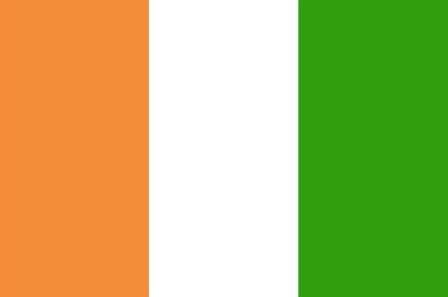 By Adam and Ethan
Facts about  Ivory Coast
Ivory Coast is in the continent of Africa. DescriptionCôte d'Ivoire is a West African country with beach resorts, rainforests and a French colonial legacy. Abidjan, on the Atlantic coast, is the country’s major urban center . Its modern landmarks include zigguratlike, concrete La Pyramide and St. Paul's Cathedral, a swooping structure tethered to a massive cross. North of the central business district, Banco National Park is a rainforest preserve with hiking trails.
Population
The population of Ivory Coast is 24.29 million
Football in Ivory Coast
Football in Ivory coast. Football is the most popular sport in Ivory Coast. The national team won the Africa cup of nations in Senegal.
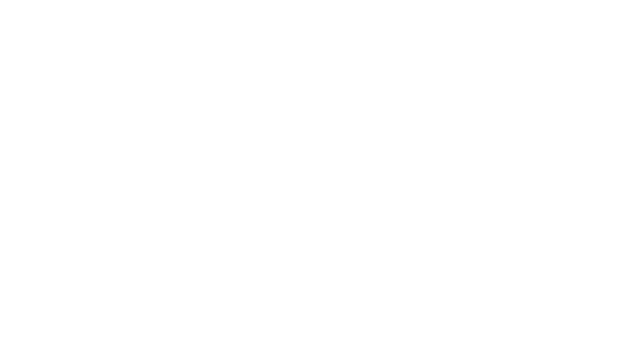 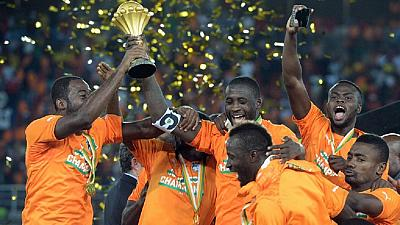 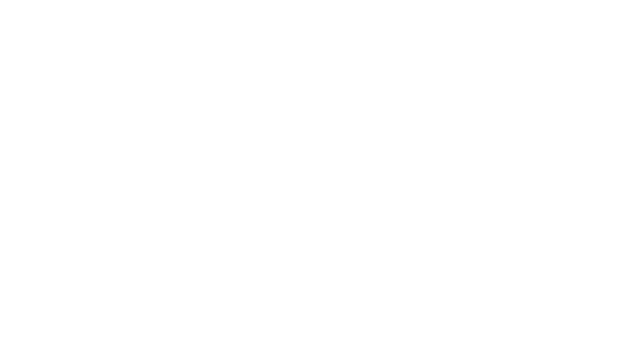 Alassane Ouattara
Alassane Ouattara is the president of Ivory Coast